«Средняя общеобразовательная  школа №84 
с углубленным изучением иностранных языков»
Советского района г.Казани
                                                  
Преемственность в развитии  метапредметных умений обучающихся на уроках английского языка в начальной и основной школе (на примере УМК «Звездный английский» 2-4, 5-7)






30 января 2018 года
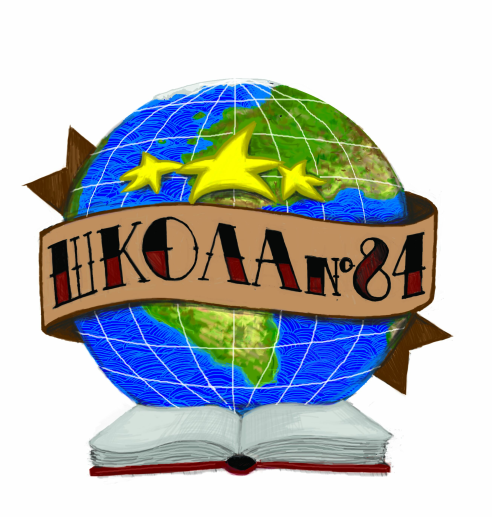 Начальная школа
приобретение начальных навыков общения
-освоение начальных лингвистических представлений, необходимых для овладения на элементарном уровне устной и письменной речью  
сформированность дружелюбного отношения и толерантности к носителям другого языка
Основная школа
- формирование дружелюбного и толерантного отношения к ценностям иных  культур
-формирование и совершенствование иноязычной  коммуникативной  компетенции; расширение и систематизация знаний о языке
-  достижение допорогового уровня иноязычной коммуникативной компетенции
-создание основы для формирования интереса к совершенствованию достигнутого уровня владения изучаемым иностранным языком
1 класс УМК «Звездный английский»
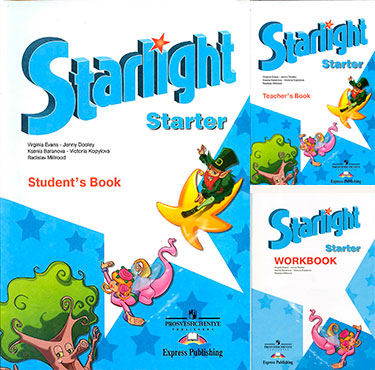 2-4 классы
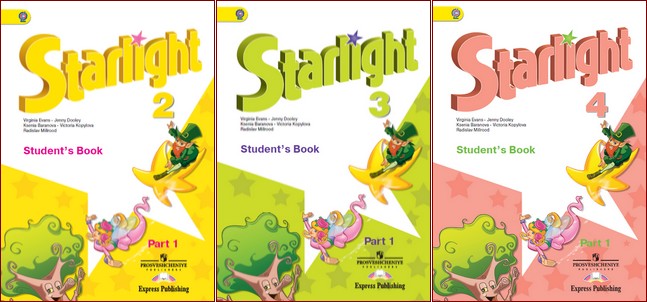 «УМК «Звездный английский» (2-4)
Личностные:
саморазвитие учащихся
учебная мотивация
ценностно-смысловые установки
социальные компетенции
личностные качества
гражданская идентичность
«УМК «Звездный английский» (2-4)
Метапредметные:
УУД (познавательные, регулятивные и коммуникативные)
овладение ключевыми учебными компетенциями
усвоенные межпредметные понятия
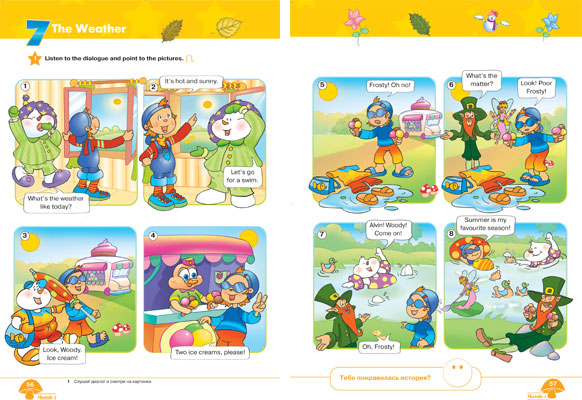 Рабочие тетради
Говорение 2-4 кл.
Развитие диалогической речи достигается, прежде всего, заданиями составить диалог с опорой на картинку. Учащиеся участвуют в диалогах в связи с прочитанным или прослушанным текстом. В диалогической речи используются фразы содержательного, этикетного характера.
-аутентичная речь носителей языка

Чтение
традиционные и новые подходы в обучении чтению:
 -глобальное чтение – whole-word reading  
- сочетание чтения «целым словом» с чтением по правилам
Аудирование 2-4 кл.
Письмо 2-4 кл
списывание текстов
 написания с опорой на образец записок, открыток, личных писем, поздравлений, историй и мини-сочинений
Основная школа
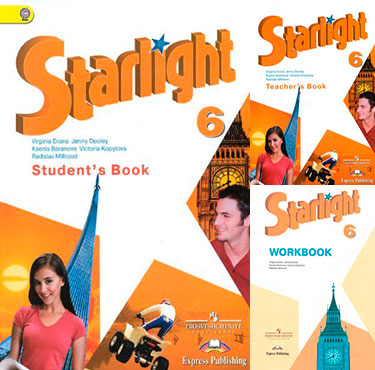 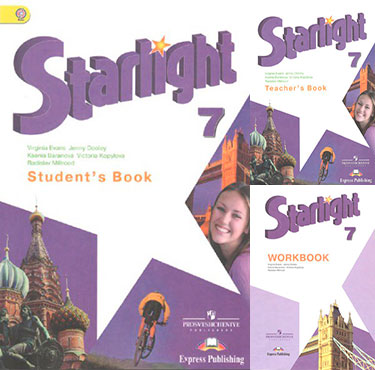 УМК Звездный английский  «Starlight », издательство   «Просвещение», авторы: Баранова К. М., Дули Д., Копылова В. В.
Отличительной особенностью УМК является модульное построение учебника, наличие аутентичного материала о России, заданий, соответствующих требованиям международных экзаменов, готовящим постепенно к государственной итоговой аттестации в 9 классе.
 Материалы учебника способствуют достижению личностных, метапредметных и предметных результатов обучения. 
Учебник получил положительные заключения РАН и РАО и рекомендован к использованию в образовательных учреждениях.
Формирование читательской компетентности
Читательская грамотность – способность человека понимать и использовать письменные тексты, размышлять о них и заниматься чтением для того, чтобы достигать своих целей, расширять свои знания и возможности, участвовать в социальной жизни.
(Из материалов исследования ПИЗА)
КРИЗИС  ЧТЕНИЯ
(«критический предел пренебрежения чтением») - одна из тревожных общемировых  (в том числе – общероссийских) тенденций.
Компетентность и компетенции: ключевые компетенции XXI века и формирование читательской компетентности.
«Неграмотным человеком завтрашнего дня будет не тот, кто не умеет читать,  а тот, кто не научился при этом учиться»
Э.Тоффлер
Чтение
Навыки чтения
Читательская деятельность
Читательская компетенция
Функциональная грамотность
Читательская грамотность
Читательская компетентность
[Speaker Notes: Чтение — это функциональное, базовое умение для образования и жизни в обществе, его стратегический и интеллектуальный ресурс. 
	Освоение социокультурного пространства чтения, общекультурная и читательская компетентность, умение работать с текстами разных типов, решать интеллектуальные задачи и проблемы — все это необходимо современным людям в их частной жизни, в общественной и профессиональной деятельности. 
	Итак, стране нужен «компетентный» читатель. Какой же читатель может называться «компетентным», «профессиональным»?	Анализ различных печатных материалов и интернет-источников показал, что понятие «читательская компетентность» формулируется авторами по-разному. 
	Так, в «Национальной программе поддержки и развития чтения» читательская компетентность определяется как «совокупность знаний и навыков, позволяющих человеку отбирать, понимать, организовывать информацию, представленную в печатной (письменной) форме и успешно ее использовать в личных и общественных целях». 
	Ученые  отмечают, что понятие «читательская компетентность» тесно связано с понятием «функциональная грамотность», при этом «речь идет не о технике чтения, а о способности индивида читать, чтобы приобретать новые знания, помогающие в практической жизни и в дальнейшем обучении». В таком рассмотрении понятие «читательская компетентность» ориентировано более на прагматический аспект чтения.]
Компетенции
Компетентность
ОСВАИВАЕМОЕ И ОСВОЕННОЕ СУБЪЕКТОМ
Содержание учебных дисциплин (психическое образование)

Сформированности необходимых для успешной деятельности личностных качеств
ЗАДАВАЕМЫЕ ИЗВНЕ
Содержание учебных дисциплин для их освоения
Необходимые для успешной деятельности личностные качества
РЕАЛИЗУЕМЫЕ СУБЪЕКТОМ УМЕНИЯ
Решения учебно-познавательных и социальных задач в деятельности на основе освоенного содержания учебных дисциплин при актуализации необходимых для ее успешности личностных качеств
Объектно-субъектная трансформация компетенций и компетентности
 (по И.А. Зимней)
Перечень общекультурных компетенций по А.В. Хуторскому
Уровни овладения умениями читательской компетенции
http://www.centeroko.ru/     Результаты PISA      PIRLS
ФГОС ООООсновные уровни сформированности читательской культуры
Много есть на свете хороших книг, но эти книги хороши только для тех людей, которые умеют их читать. Умение читать хорошие книги вовсе не равносильно знанию грамоты.                                      Д. Писарев
Учитесь, читайте, размышляйте и извлекайте из всего самое полезное. 
Н. Пирогов